RAZVRŠČANJE
Pionir I
Ljubljana • 19. 6. 2020
Pravila gasilskega vedenja (gasilski bonton)
01
GASILSKI BONTON
Bonton je ‘’prostovoljna obveznost’’, s katero se posameznik 
vključi v družbo ljudi okoli
sebe. Vsa pravila obnašanja temeljijo na upoštevanju in spoštovanju
drugih ljudi in so osnova ter pogoj za boljšo in uspešnejšo
komunikacijo.
Pozdravljanje
02
Gasilci z gasilskim pozdravom ( z roko ) pozdravljajo:

 višjega po činu ali položaju
 civilne osebe, nosilce najvišjih javnih funkcij in dolžnosti, ki jim pripada sprejem z gasilskimi častmi

Vrste pozdravljanja:
 
 Pozdravljanje pri nošenju volnene gasilske kape, klobučka ali brez pokrivala
 Pozdravljanje pri nošenju gasilske kape pri delovni obleki ali gasilske kape pri uniformi
 Pozdravljanje pri nošenju gasilske čelade
 Pozdravljanje na mestu
 Pozdravljanje v premikanju
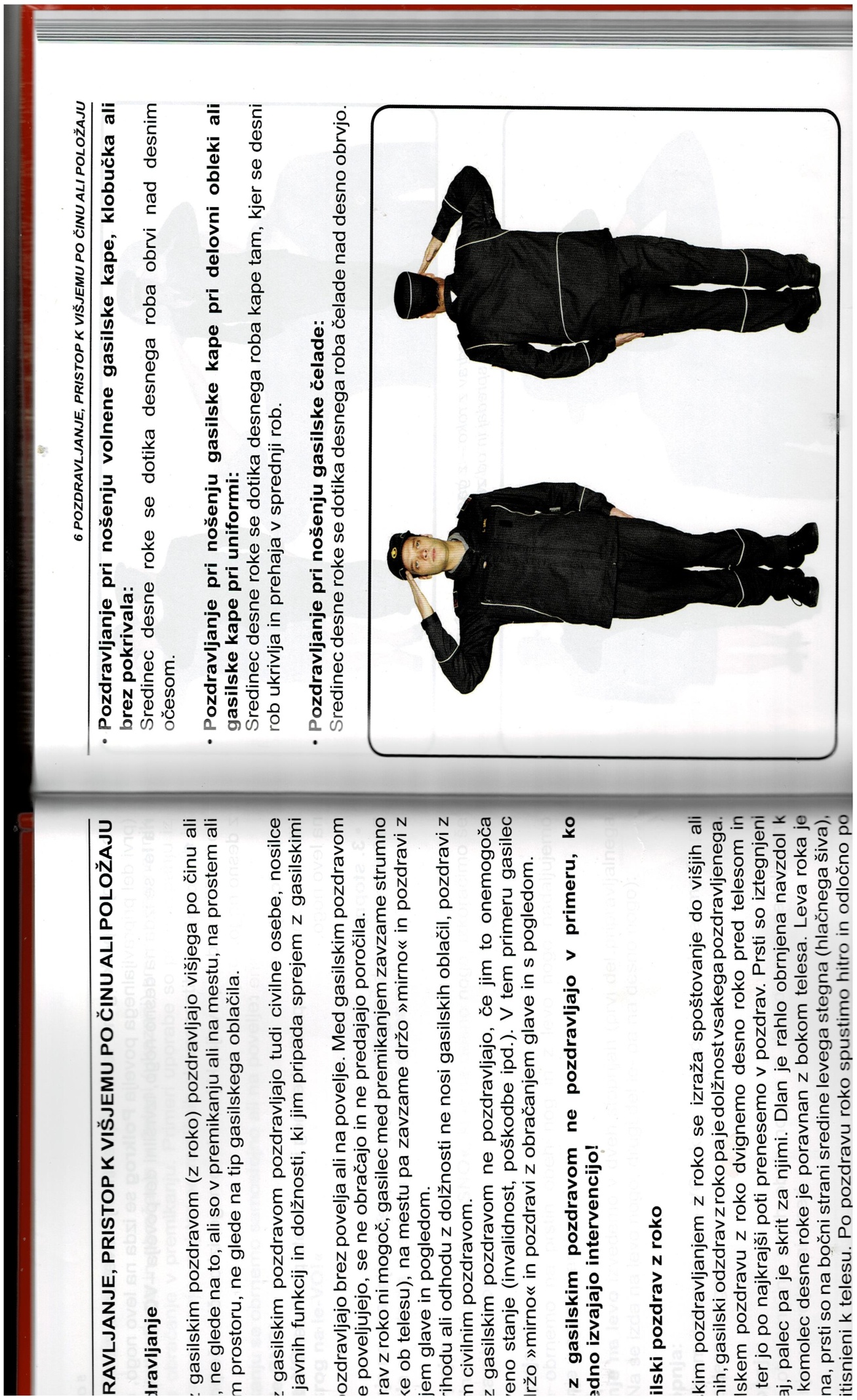 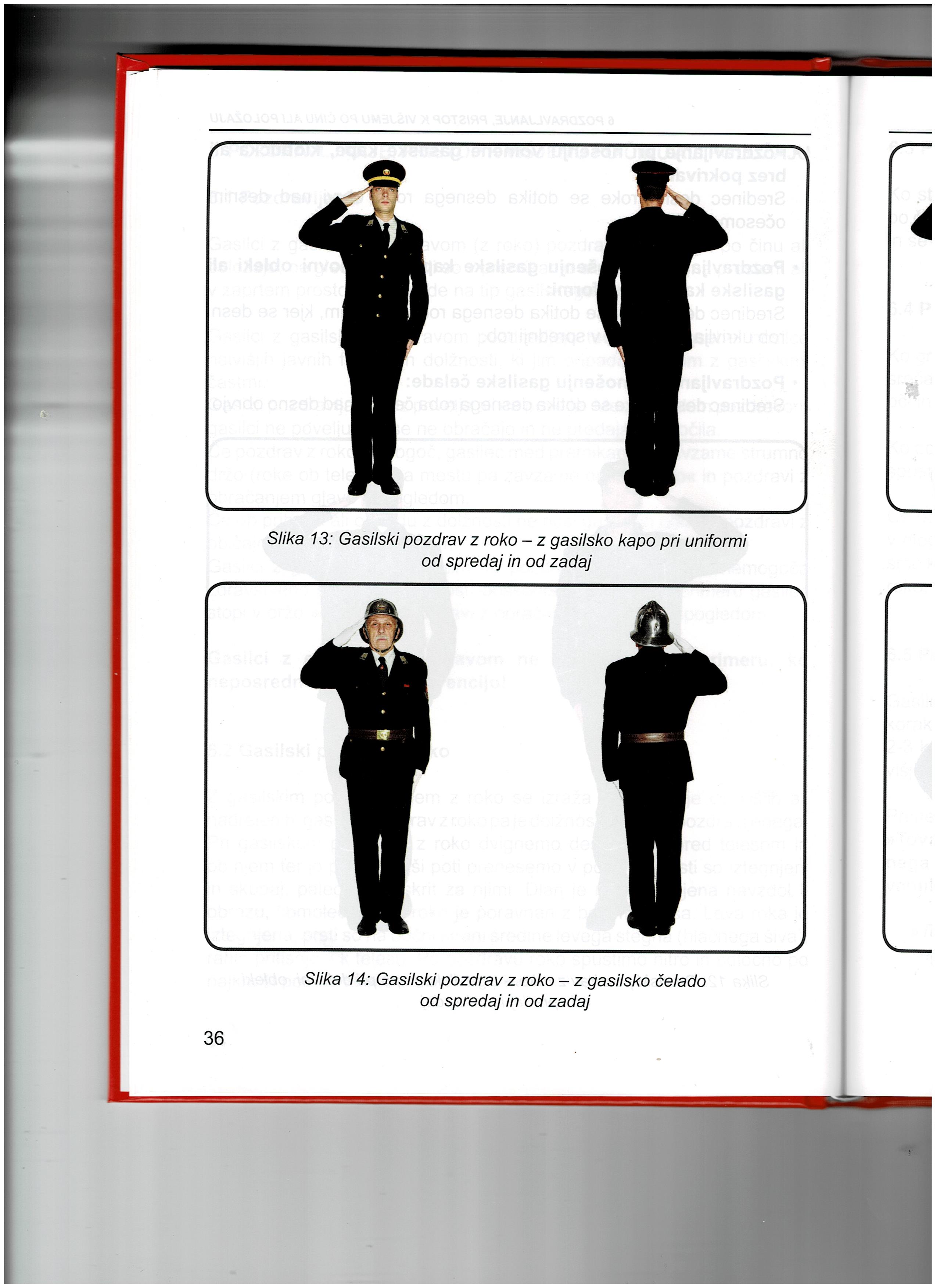 Gasilski pozdrav z roko – z gasilsko kapo v delovni obleki
Gasilski pozdrav z roko – z gasilsko kapo pri uniformi
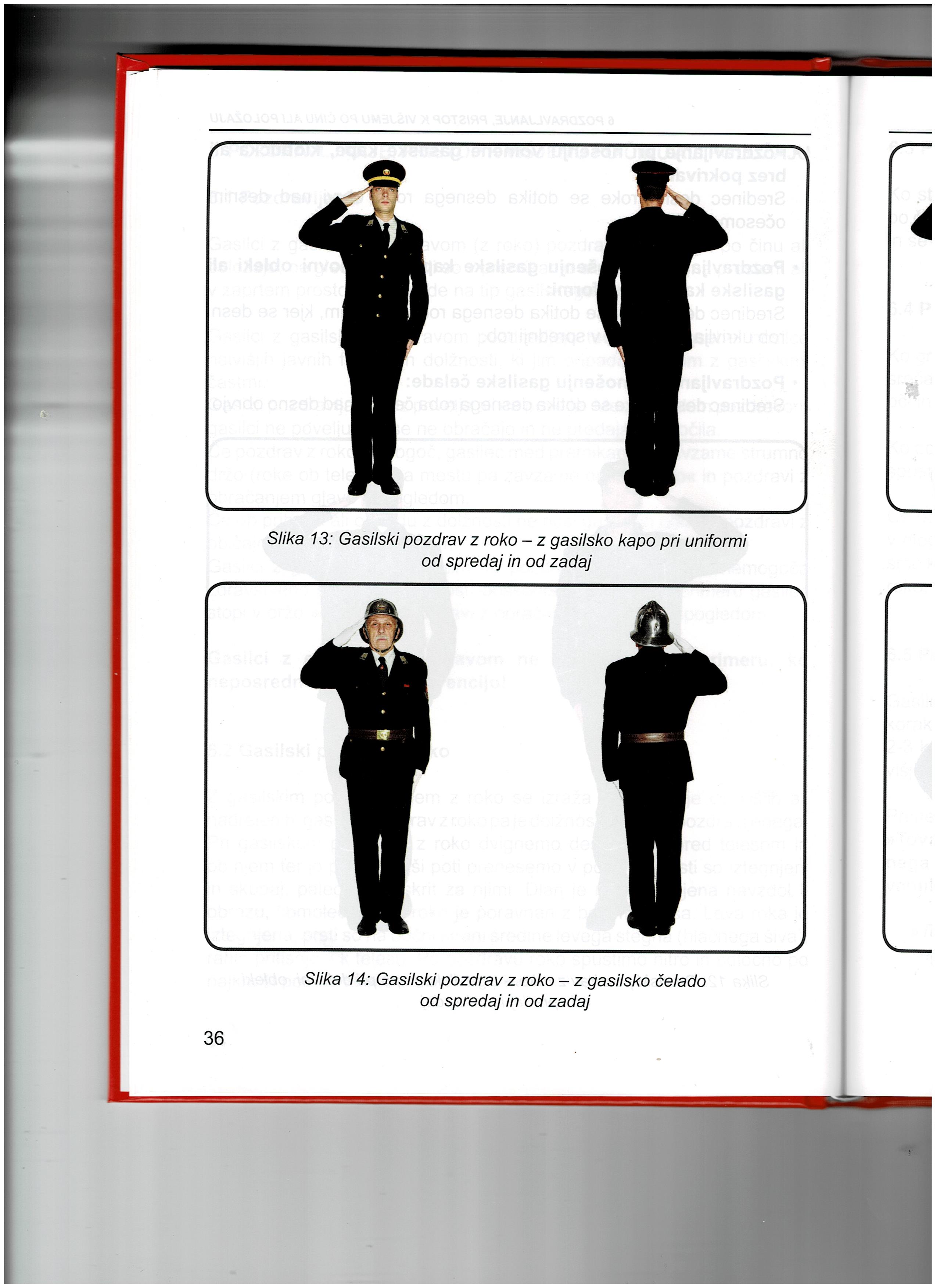 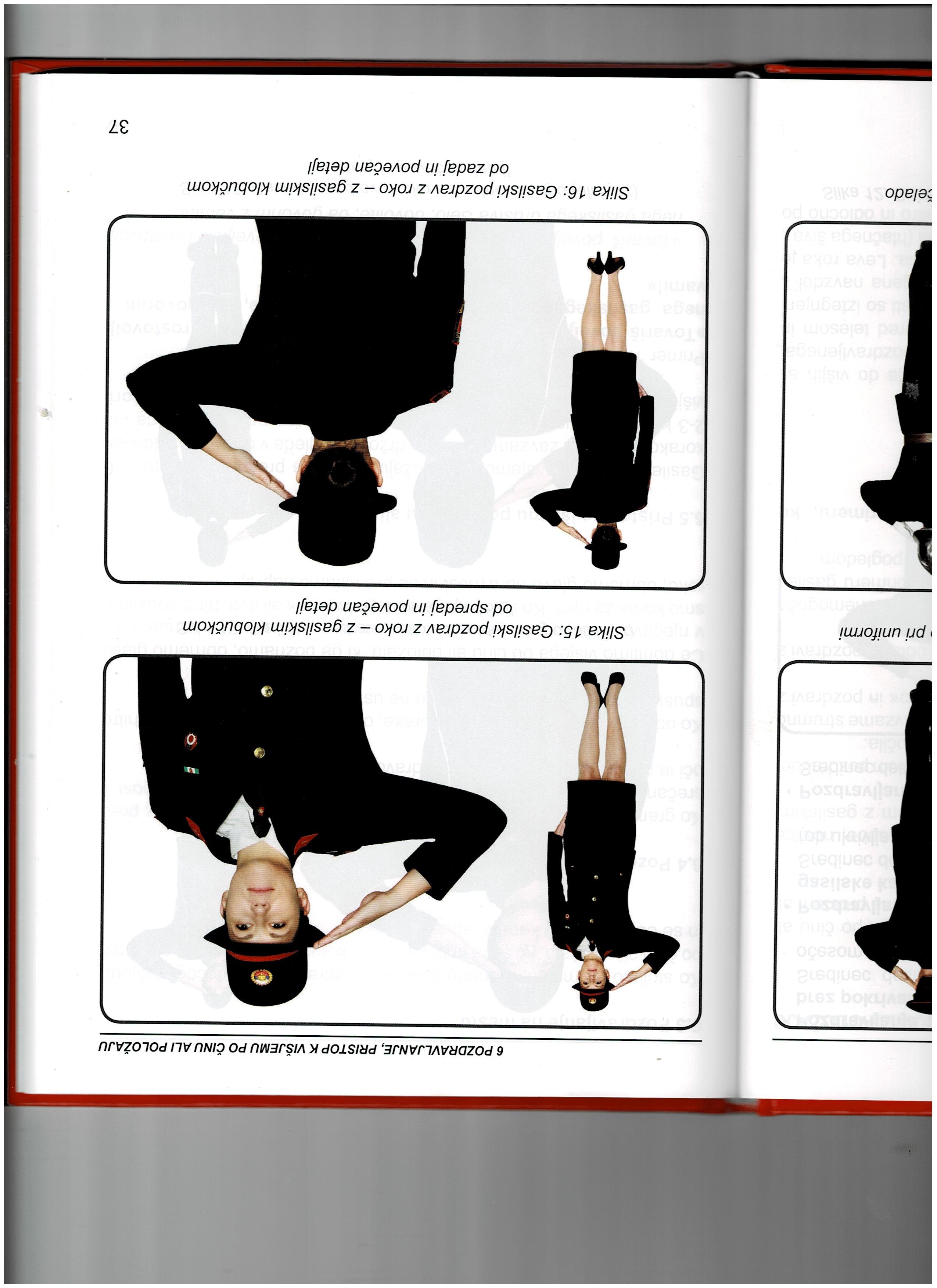 Gasilski pozdrav z roko – z gasilsko čelado
Gasilski pozdrav z roko – z gasilskim klobučkom
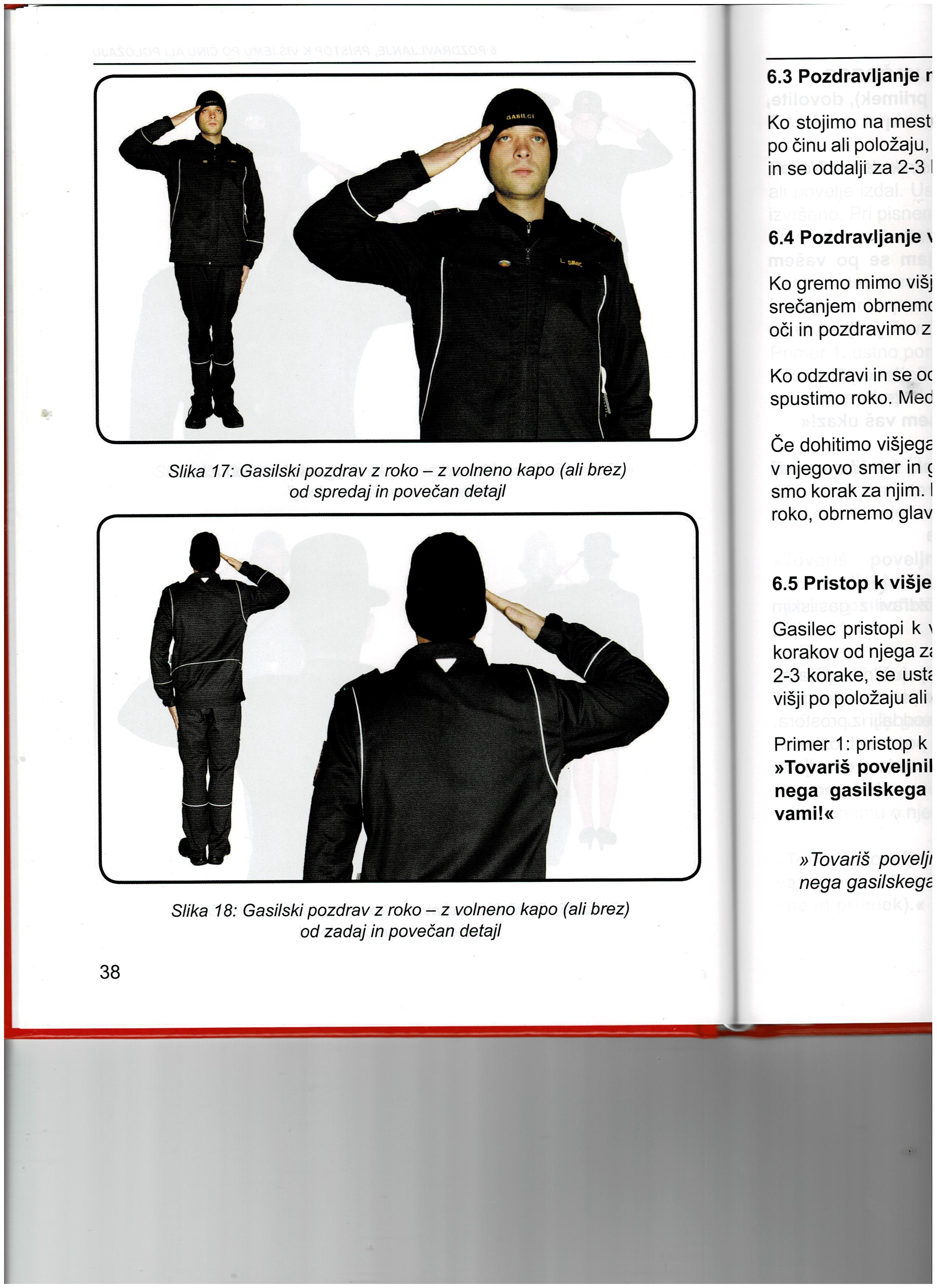 Gasilski pozdrav z roko – z volneno kapo (ali brez)
Osnovni pojmi o razvrščanju
03
Razvrščanje
    Dvovrstna ureditev
    Enovrstna ureditev
    Kolona po eden
Razvrščanje

 je izvajanje posameznih elementov ( razvrščanja ) s
  ciljem, da posameznike in enote
  razvrstimo v predpisane ureditve
Enovrstna ureditev

 Je ureditev v kateri stojijo gasilci eden poleg drugega na predpisanih
   razmikih - ( širina dlani – 20 cm med rameni) !!!
RAZMIK ( ŠIRINA DLANI )
RAZMIK -  je oddaljenost po fronti
ENOVRSTNA UREDITEV
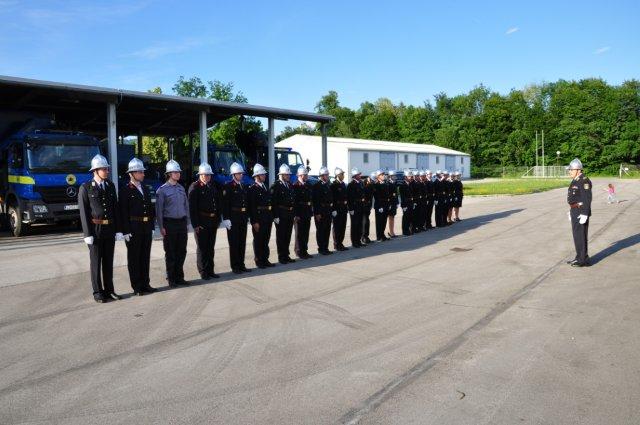 Dvovrstna ureditev

 Osnovna ureditev pomeni, da se gasilci razvrstijo v dve vrsti na 
   povelje “ Enota (Oddelek, vod), v dve vrsti ZBOR”

 Je ureditev enote, kjer so gasilci razvrščeni v dve vrsti tako, da gasilci v
   drugi vrsti pokrivajo gasilce v prvi vrsti na predpisanih odmikih in razmikih.
Dvovrstna ureditev.
O
DM
I
K
ODMIK - je oddaljenost po globini- 110 cm med konicami čevljev– iztegnjena leva roka
Dvovrstna ureditev.
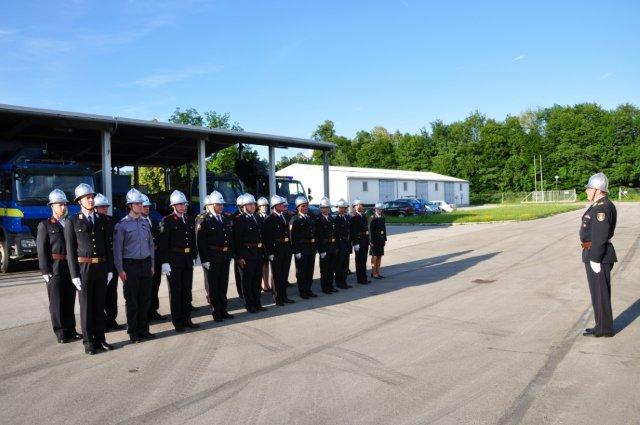 Kolona po eden

  je razvrstitev enote, v kateri so gasilci razvrščeni drug za drugim v
    pokritju na predpisanem odmiku. ( razdalja iztegnjene roke )
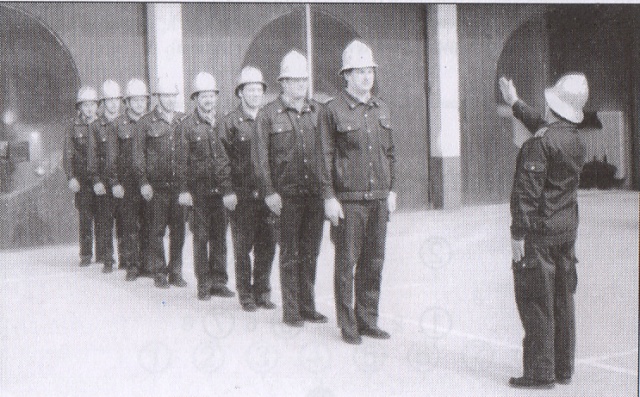 RAZMIK
Ureditev

  razmik in odmik
O
D
M
I
K
VODJA